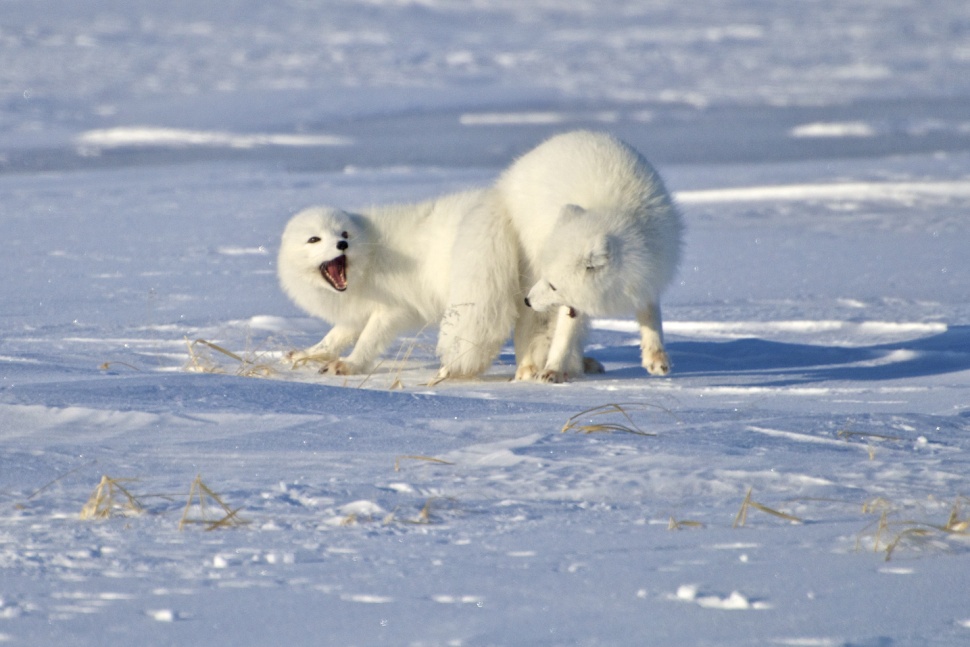 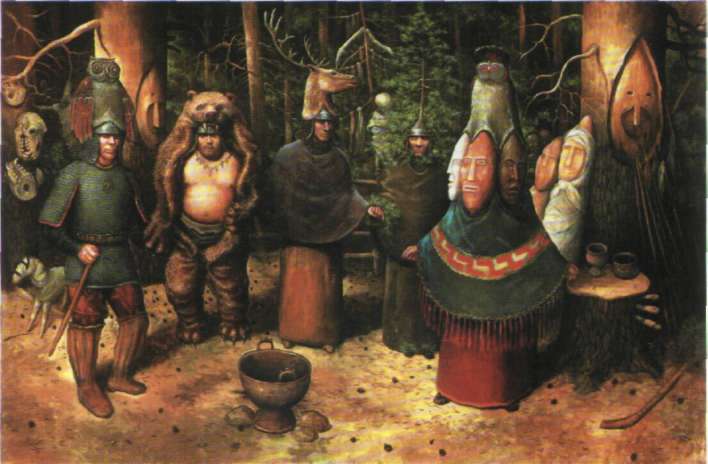 Население Тундры
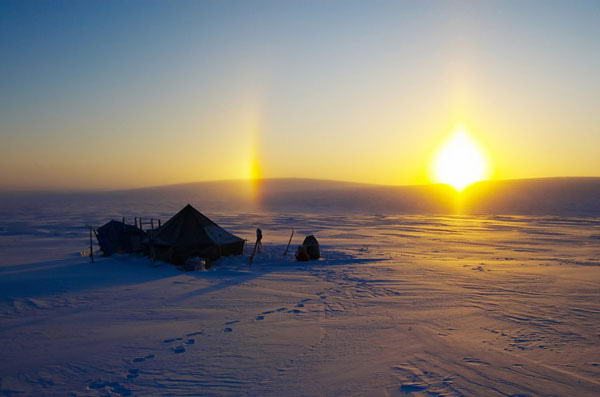 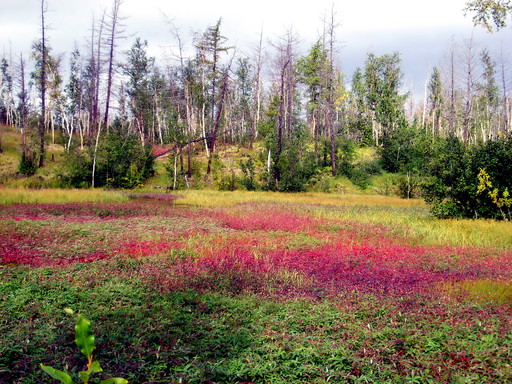 Слово «тундра» имеет происхождение от «тунтури», что в переводе с языка саами означает «сопки» - невысокие вершины, которые не покрыты лесом.
Тундра
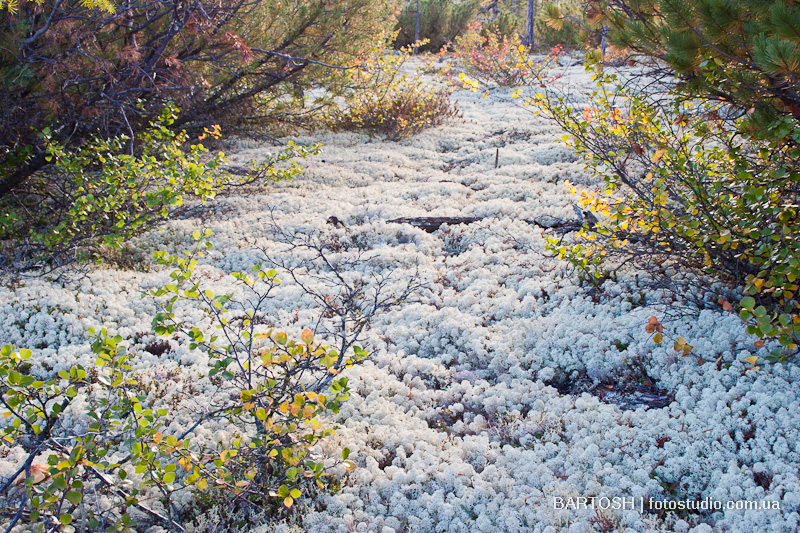 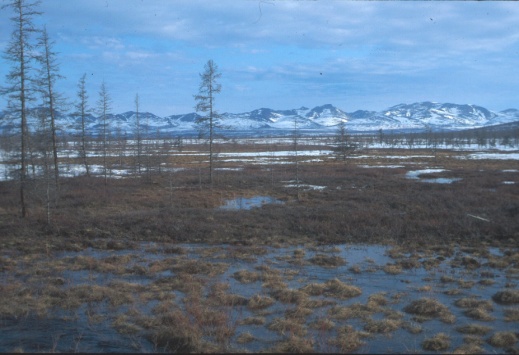 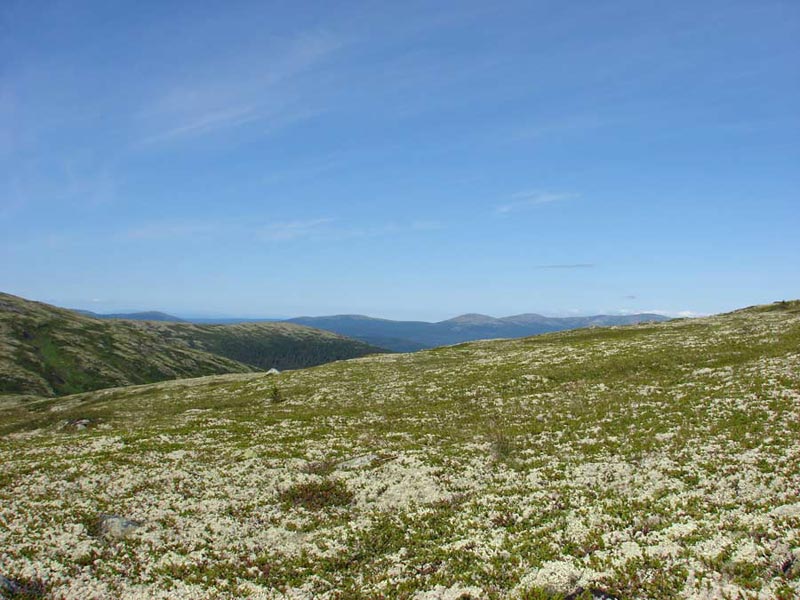 Поверхность тундры представляет собой бескрайнюю 
равнину с многочисленными реками, озерами и болотами. 
Кое-где она пересекается каменистыми грядами или прерывается возвышенностями.
Климат Тундры
Тундра – это царство холода, снега, пронизывающего ветра, многолетней мерзлоты, метелей и буранов. Зима здесь долгая и холодная. 
Мощность снежного покрова от 30 до 40 см, а местами до 50 см. Снег сухой сыпучий, сдувается ветром с одних участков и скапливается в других.
Холодный период
Во тьме полярной ночи, тундра кажется безжизненной голой пустыней. Здесь холодно, пустынно и грандиозно, как в чертогах Снежной Королевы!
    Зима длится 6—8 месяцев, часты морозы, доходящие до —50 °С, сильные холодные ветры, переходящие в снежные бури.
Теплый период
Теплый период в тундре короткий. Не больше двух-трех недель длится время, которое с полным правом можно назвать летом. В это время стоит теплая, часто солнечная погода, а температура воздуха достигает в самые теплые дни +20…+25ºС. Но средняя температура июля составляет +5…+10ºС.
Вследствие низкой температуры воздуха испаряемость очень мала и поэтому в атмосферу поступает ничтожное количество влаги. В результате количество атмосферных осадков в среднем за год достигает всего 200—300 мм. В этом отношении тундра похожа па пустыню. Правда, дожди в тундре идут часто, но это бывают только моросящие осадки.
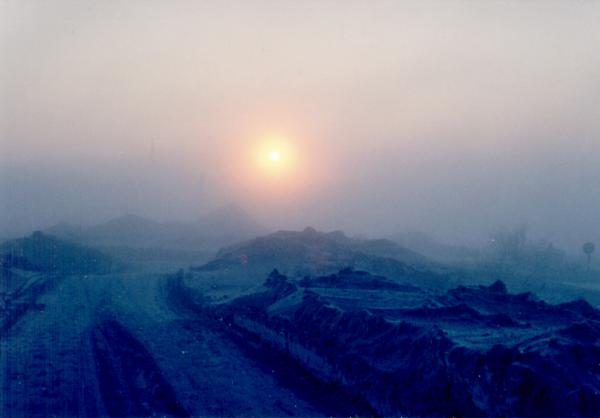 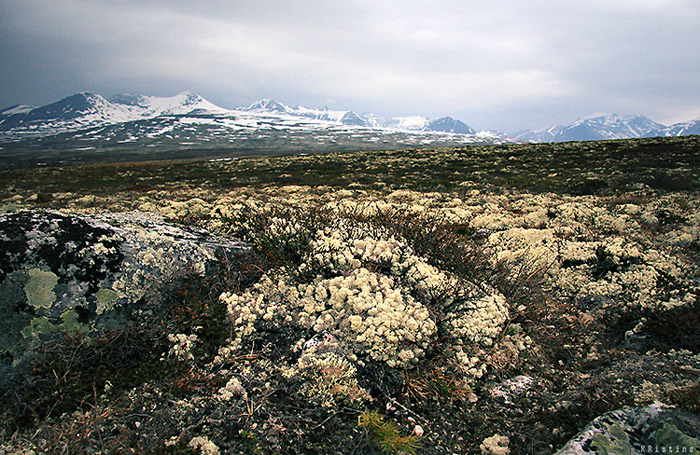 В тундре много воды, высокая степень влажности почвы и воздуха. Большие пространства заняты болотами. 
    Повсеместно распространена многолетняя мерзлота, оттаивающая летом всего на несколько десятков сантиметров.
Тундра буквально усеяна неглубокими и небольшими озерами. В местах более глубокого протаивания возникают неглубокие котловины, заполненные водой. 
   Велик и речной сток. Реки в летнее время многоводны.
Хозяевами в тундре являются мхи и лишайники, неприметные и очень выносливые.
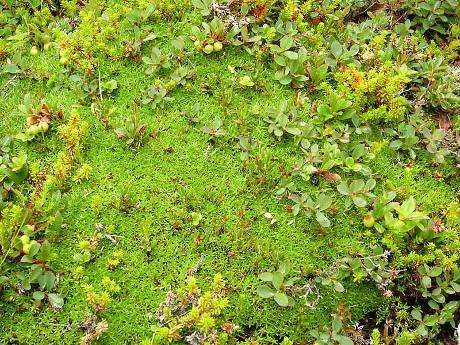 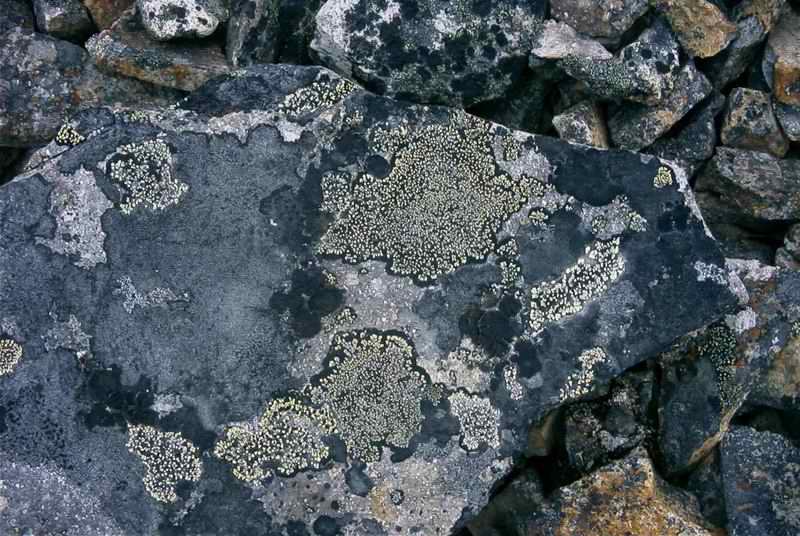 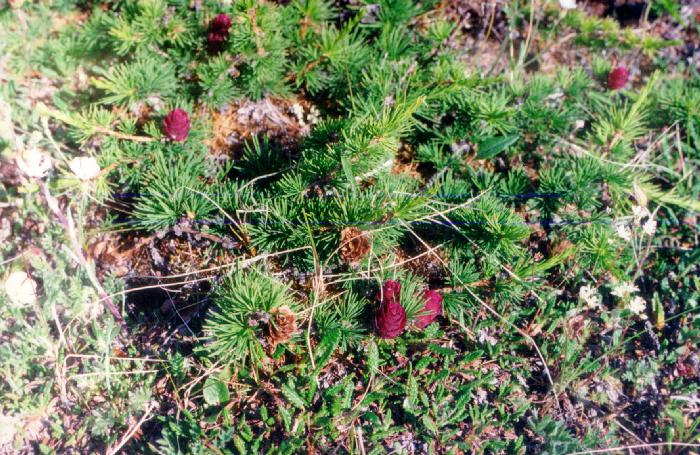 Обильны ягодные кустарнички: брусника, голубика, черника, морошка, княженика, клюква и др.
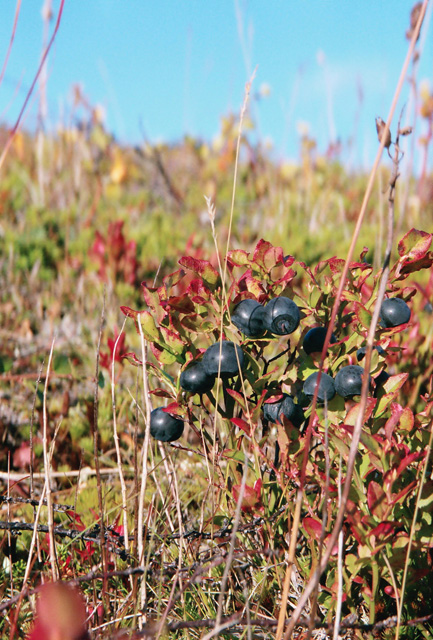 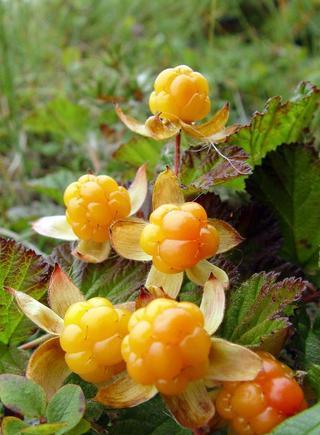 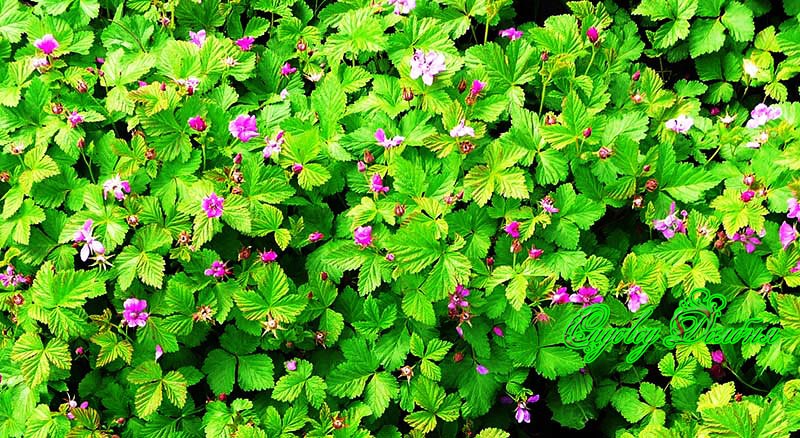 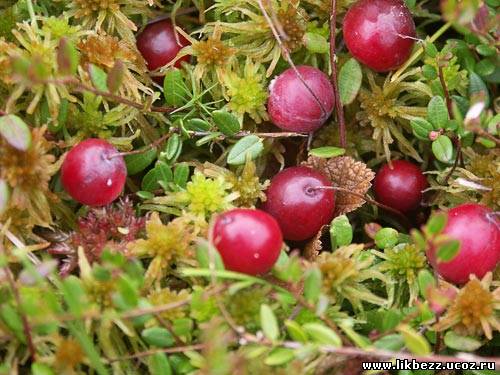 Основную массу цветковых растений тундры представляют кустарники, кустарнички и многолетние травы.
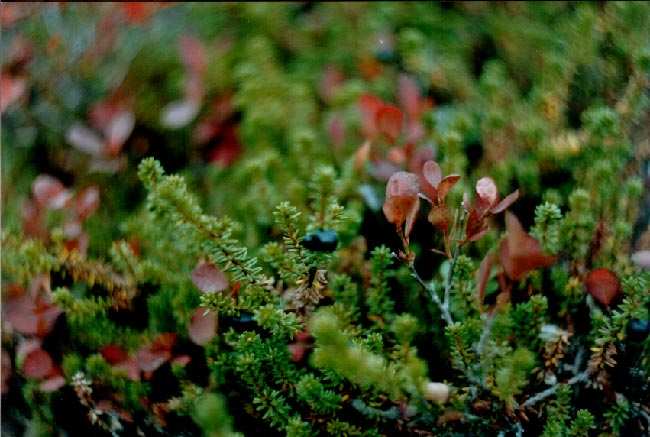 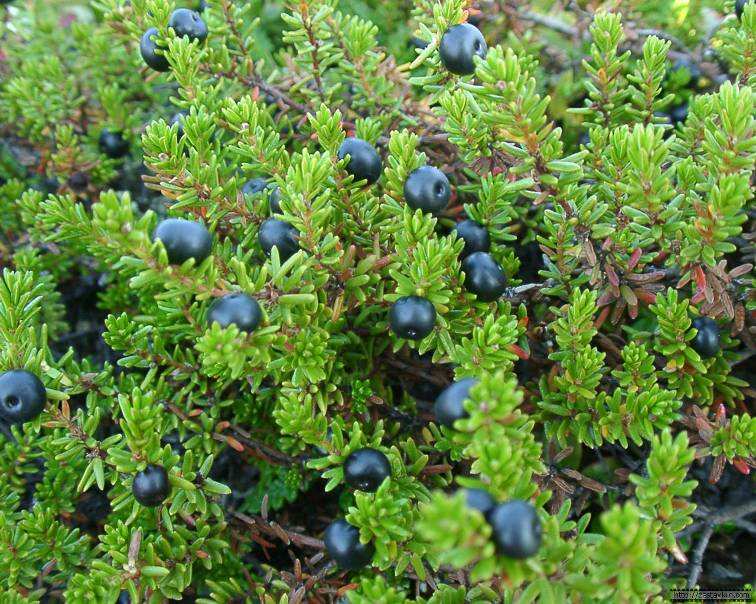 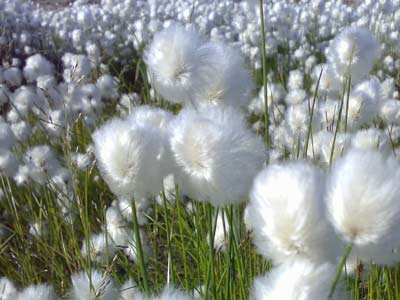 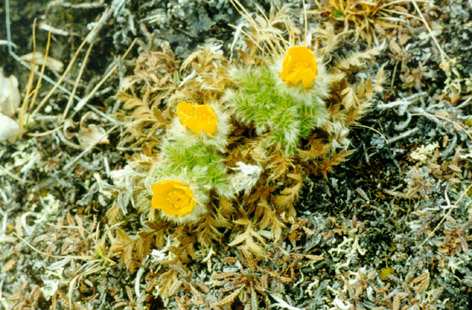 Карликовые деревья
Вдоль берегов многочисленных ручьев, речек, глубоких луж и озер сосредоточиваются заросли низкорослых кустарников: карликовой березы, полярной ивы, ольхи а осины, стволы и ветви которых ничтожно малы и скорее похожи на стебельки трав.
«Золотая осень» красива в тундре. Тундра раздолье для грибника. Грибы чуть ниже карликовых березок и ив,
                               и очень хорошо видны.
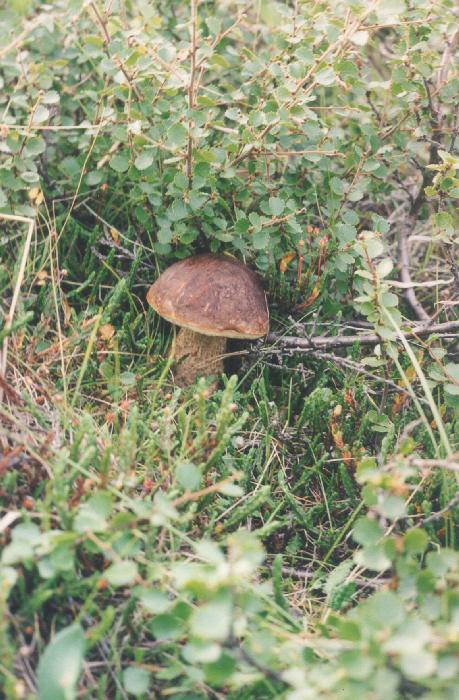 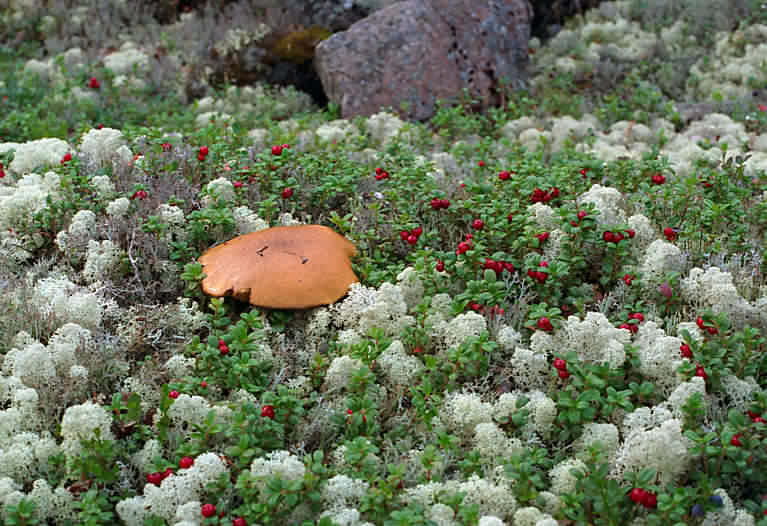 Животный мир тундры: северный олень, песец, овцебык, заяц-беляк, лемминг
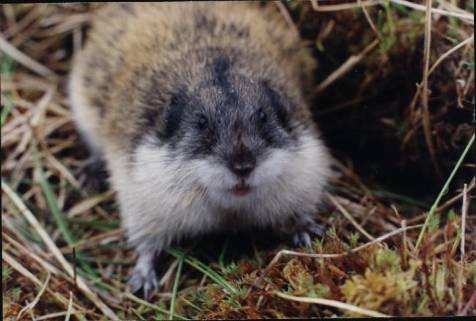 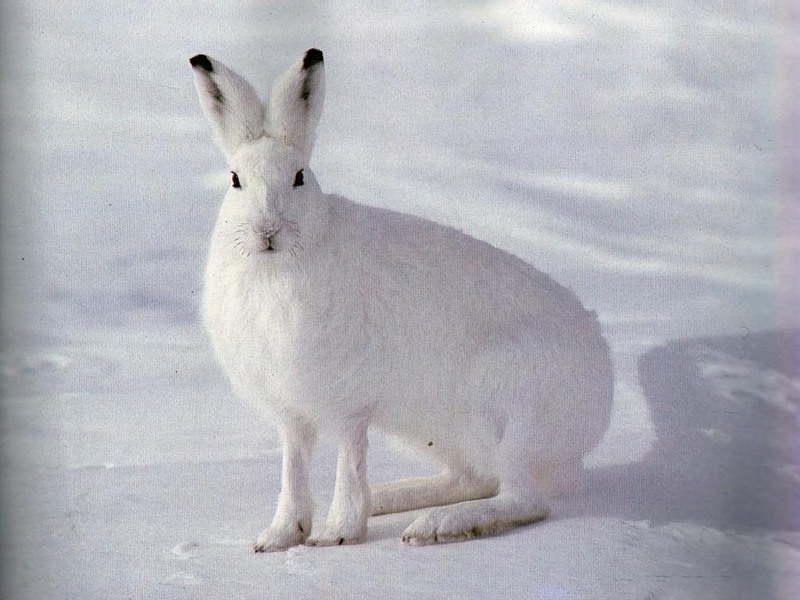 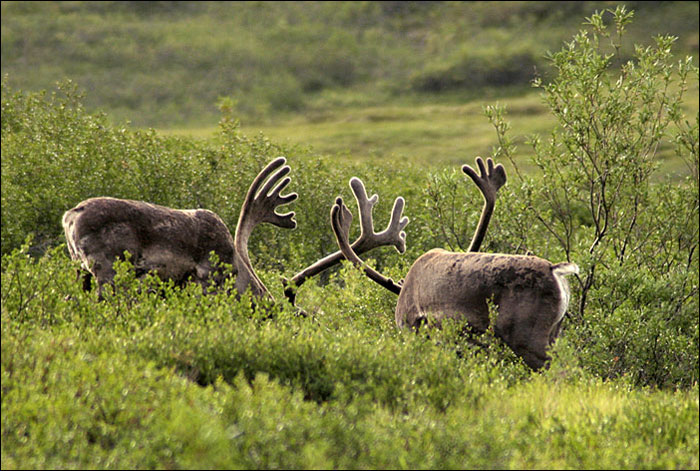 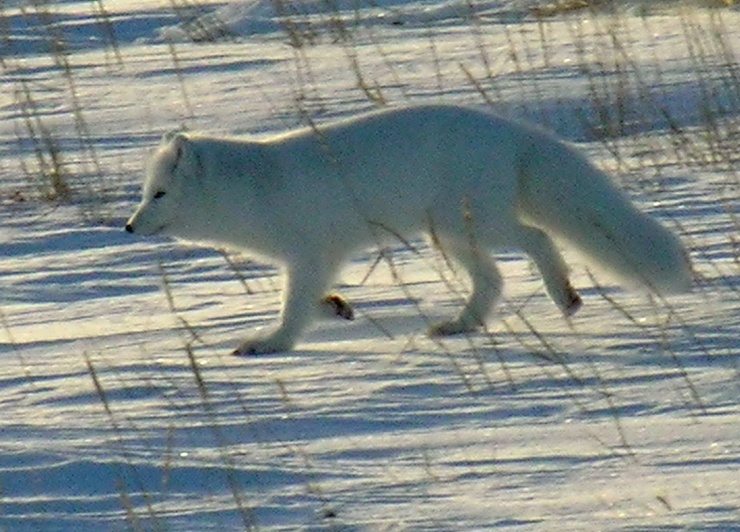 В тундре среди травянистых болот и на открытых мохово-лишайниковых кочках, по берегам рек и озер, заросших осокой и пушицей, устраивают гнезда многочисленные водоплавающие птицы и кулики.
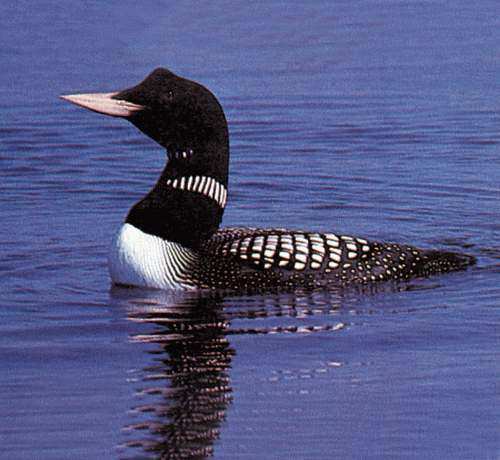 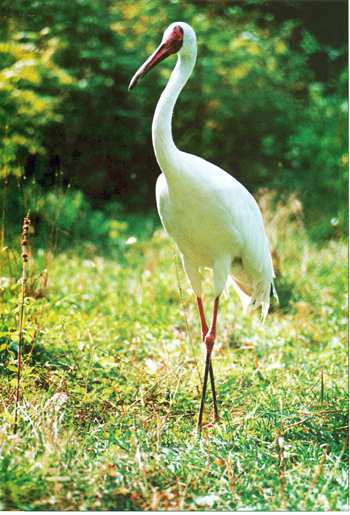 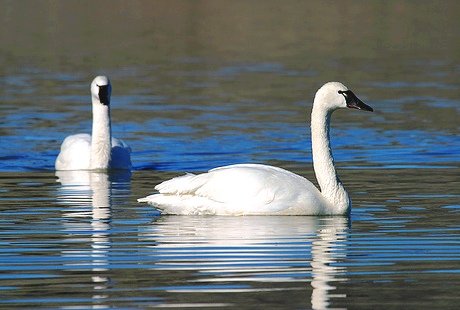 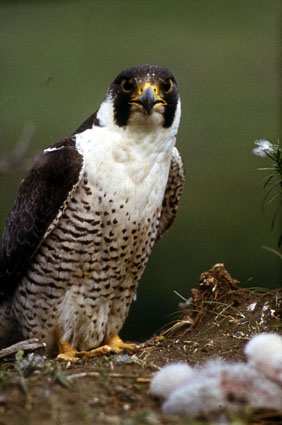 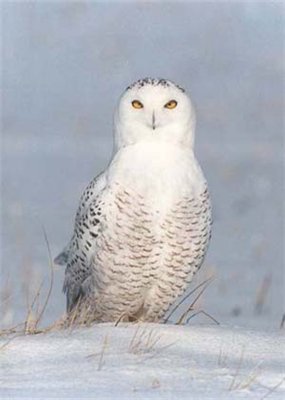 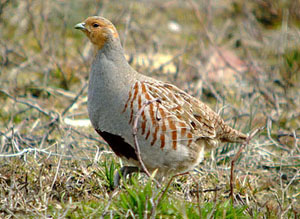 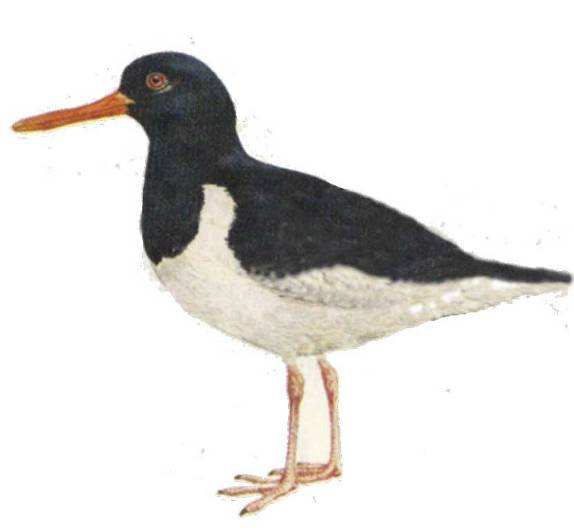 Города в тундре: Норильск, Мурманск, Нарьян-Мар
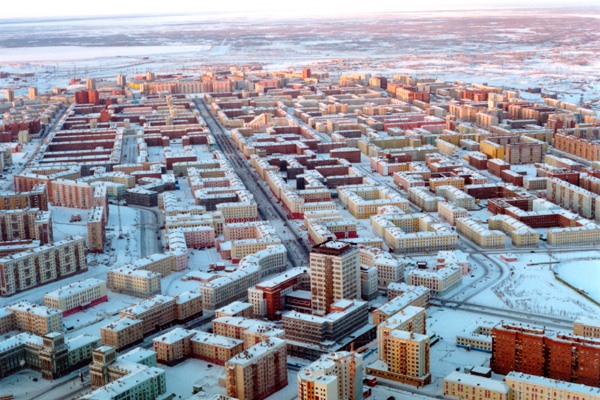 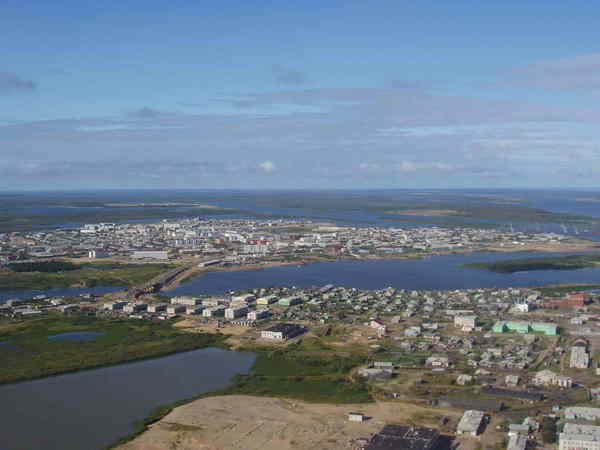 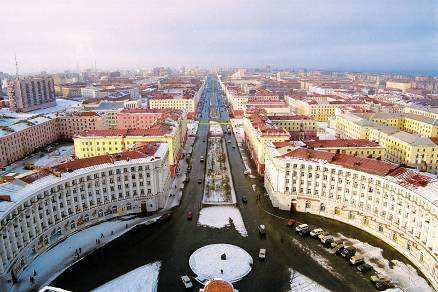 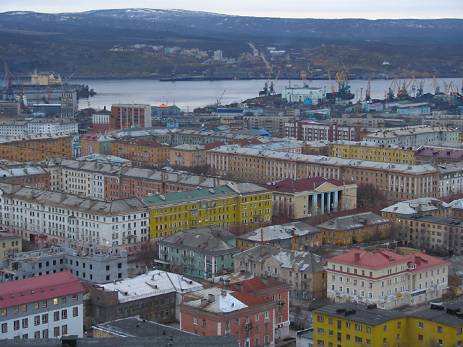 Тундра зимой
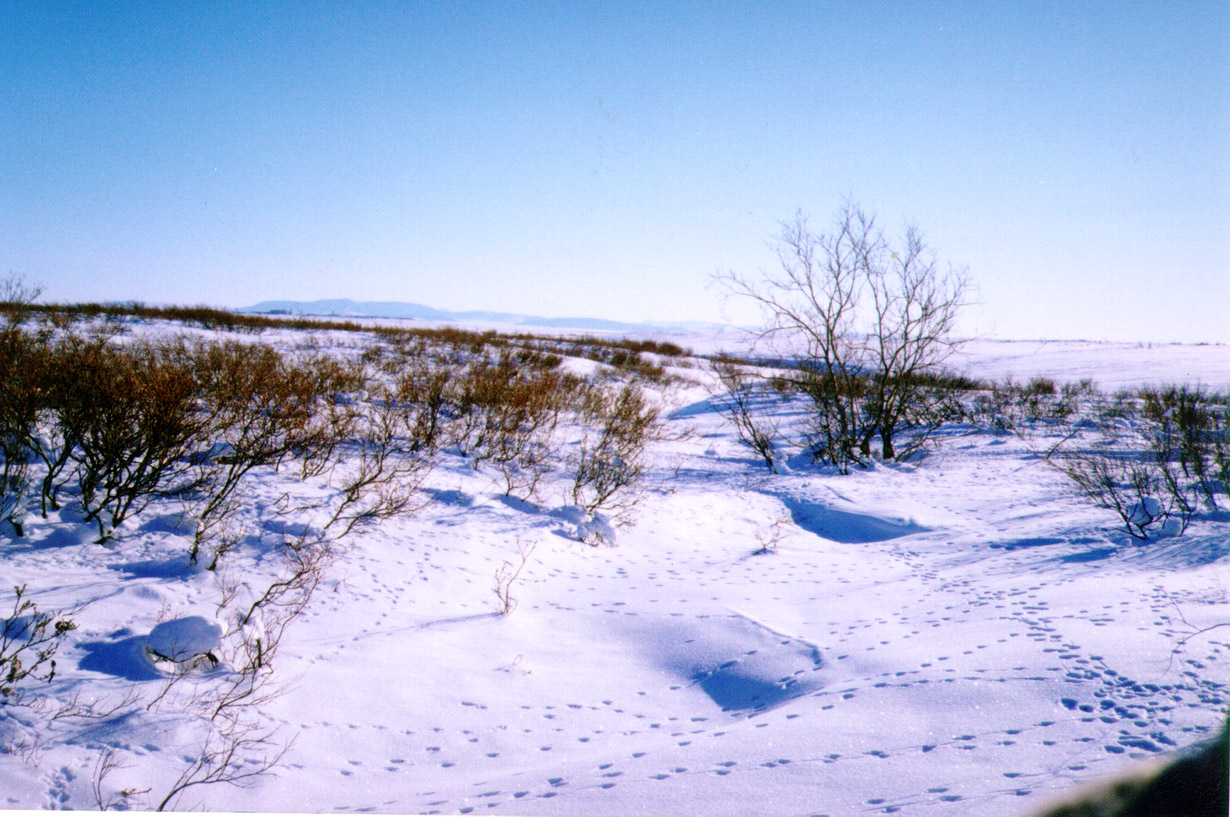 Северное сияние
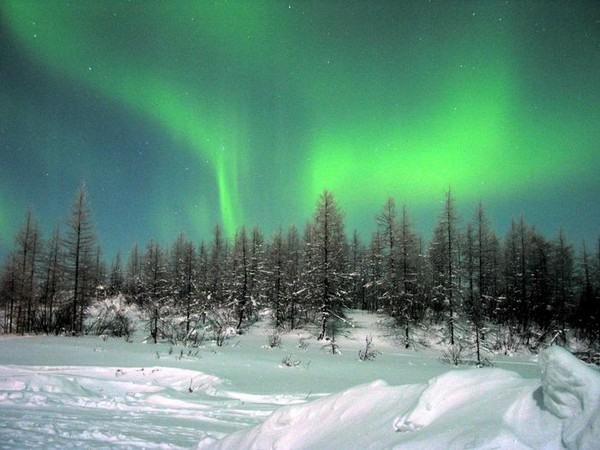 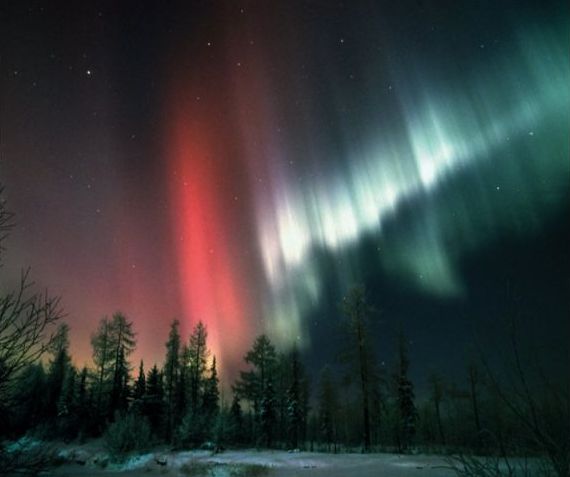 Восход солнца
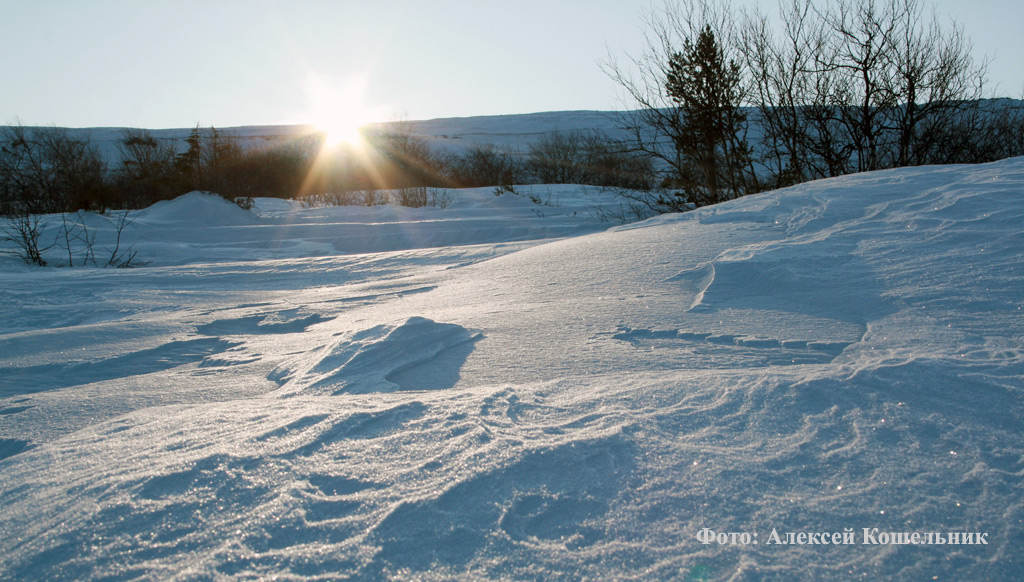 Весна в тундре
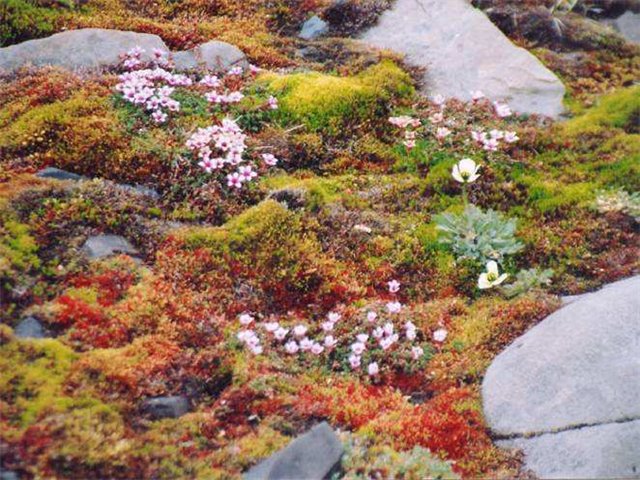 Лето в тундре
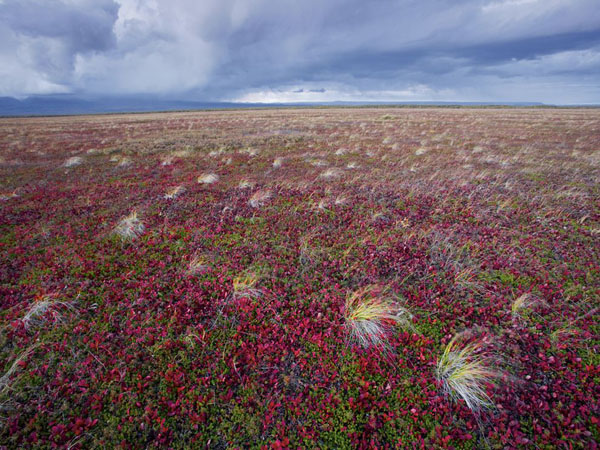 Население тундры
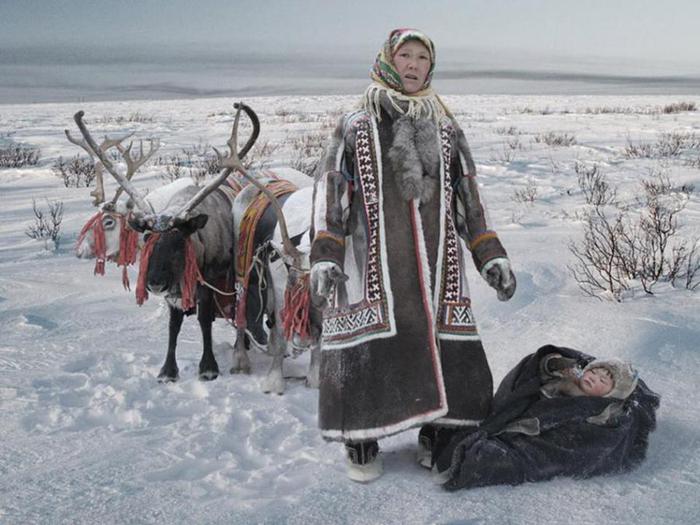 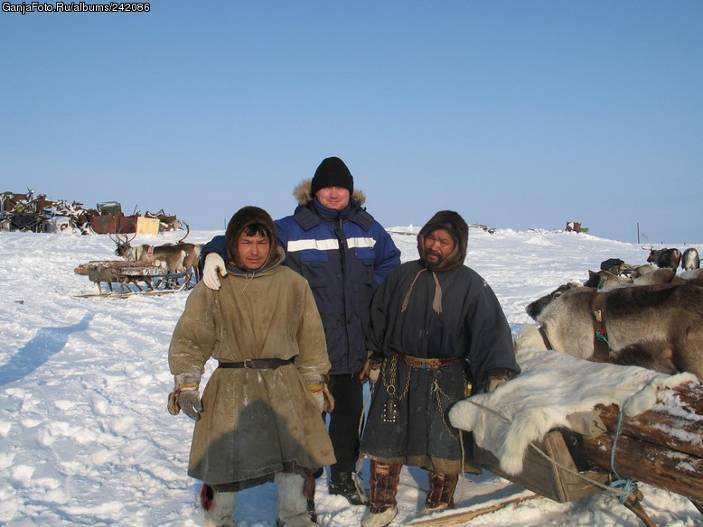 Тундра занимает 1/5 часть территории России. Тысячелетия назад поселились на этих землях люди. Но из-за суровых природных условий тундра заселена редко. 
Плотность населения в тундре невелика: меньше 1 человека на I кв. км. Здесь живут ханты, манси, эскимосы, эвенки, саами, ненцы, якуты, чукчи и др
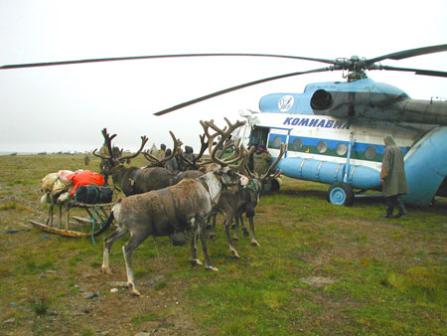 Ханты
Ханты
МАнси
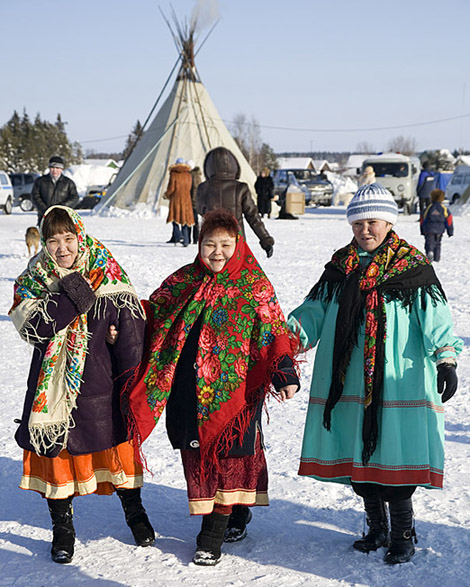 эскимосы
эскимосы
эвенки
эвенки
чукчи
чукчи
Саамы
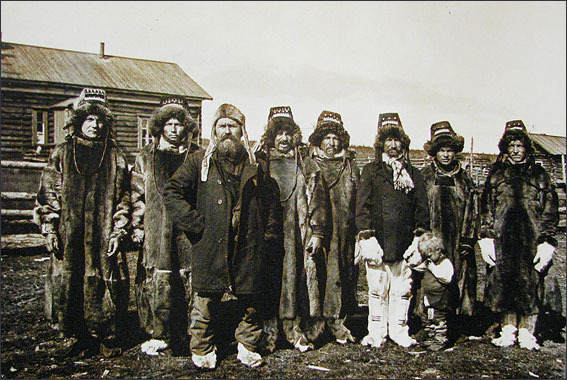 Саамы -  рыболовы и оленеводы,              охотники
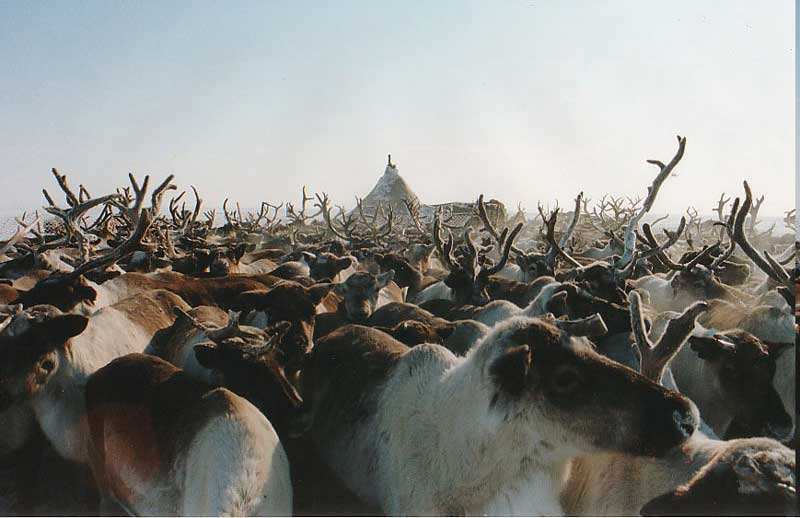 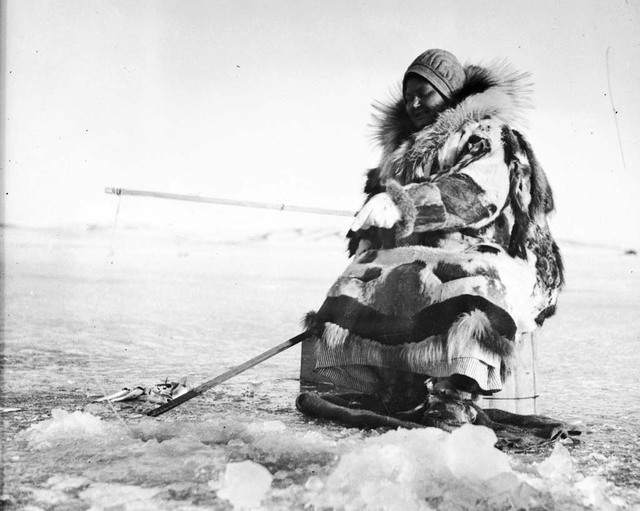 Работа саамов
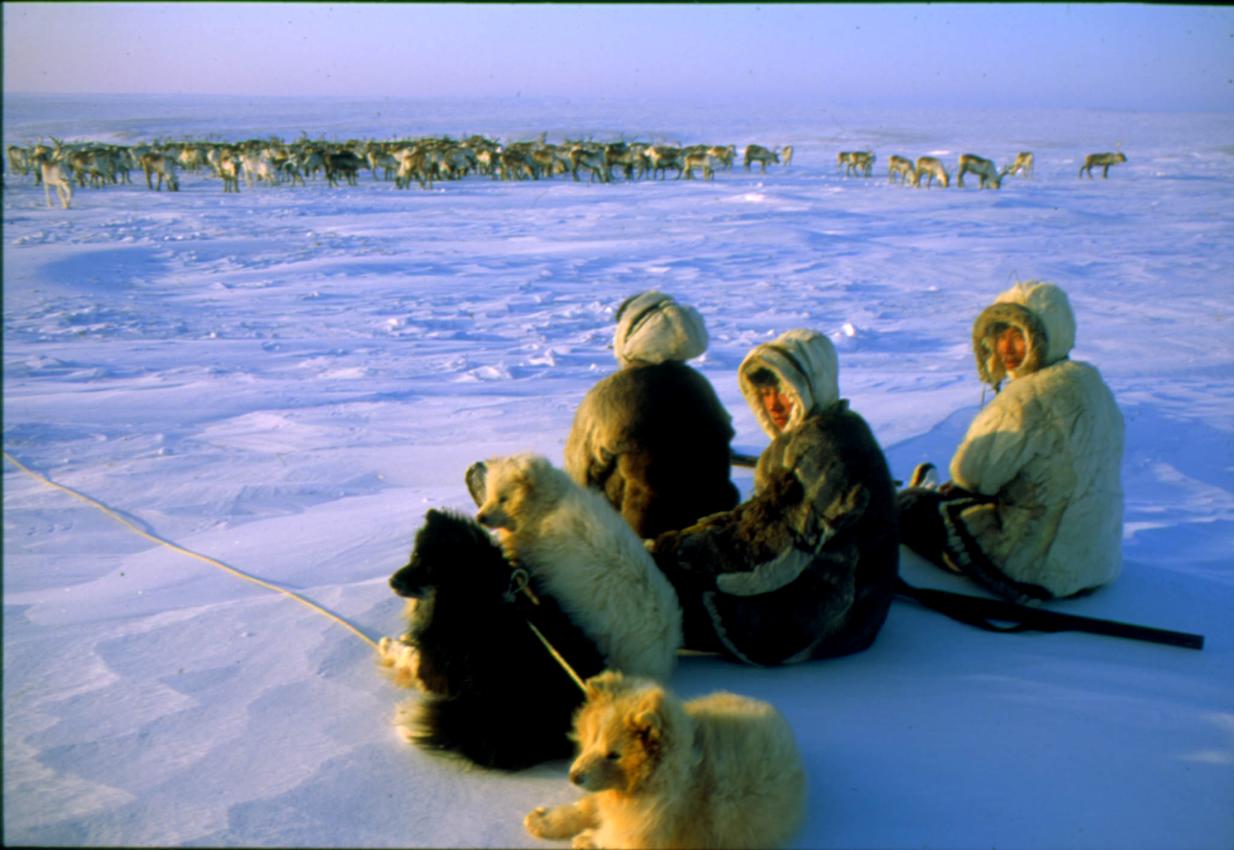 Саамские игры
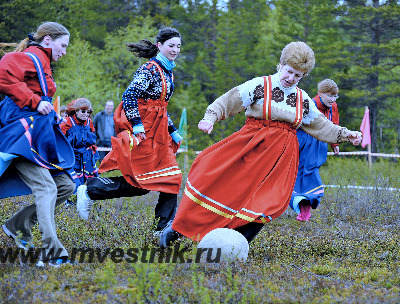 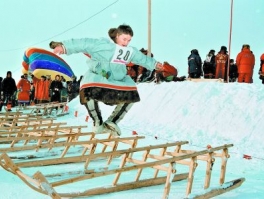 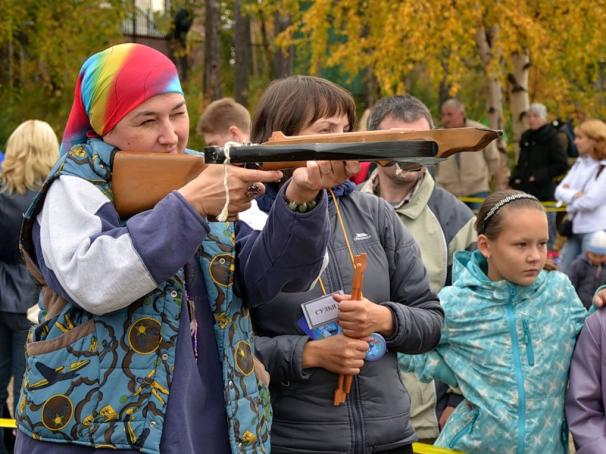 Оленья упряжка (нарты, каюр)
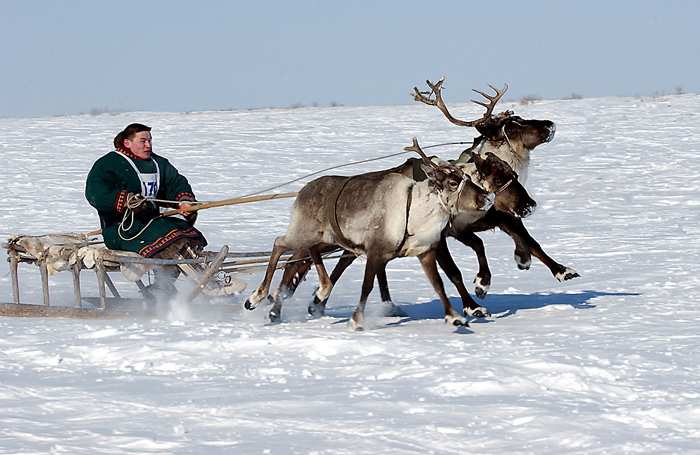 Чум
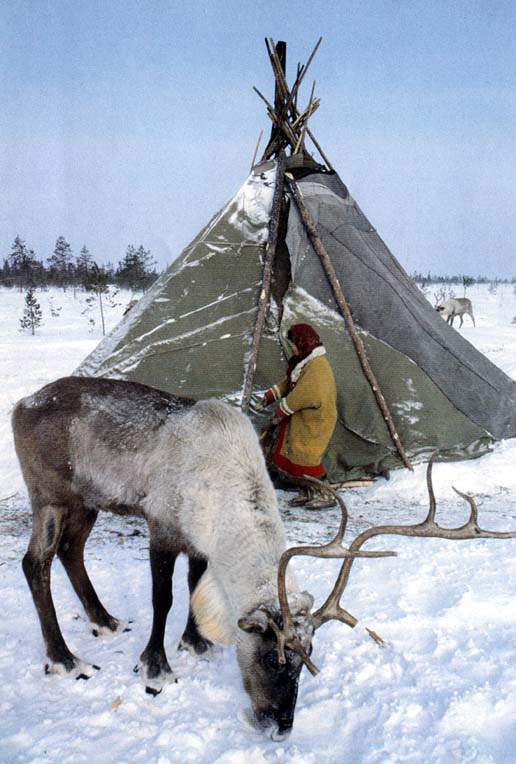 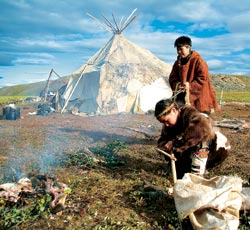 Малица- пальто с капюшоном
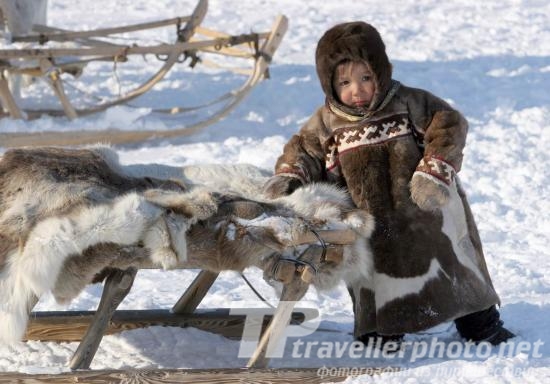 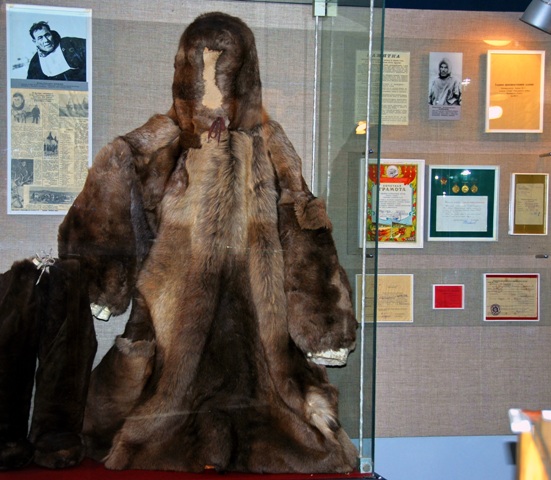 Пимы- обувь саамов
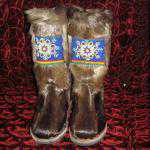 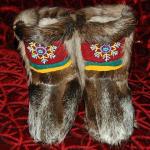 Куклы в национальных костюмах
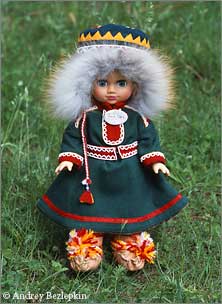 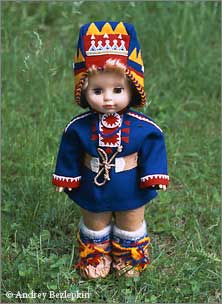 Итог
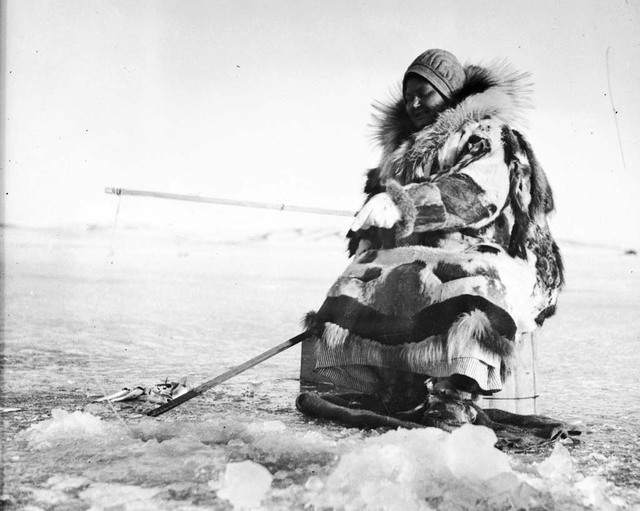 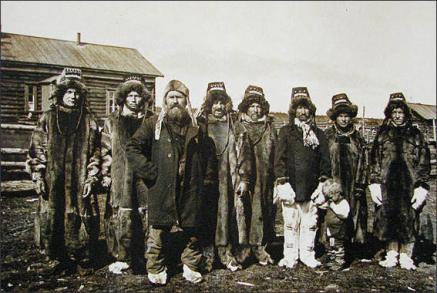 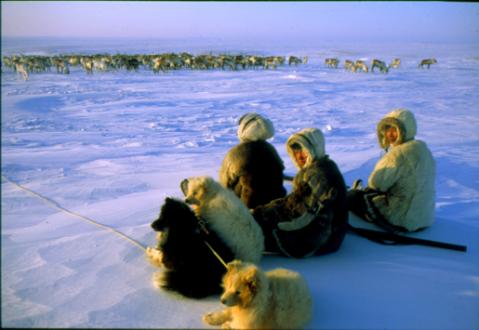 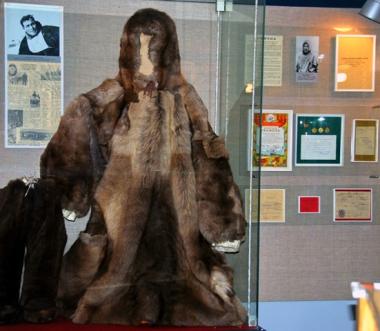 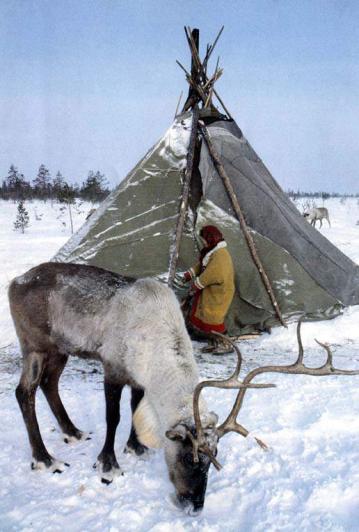 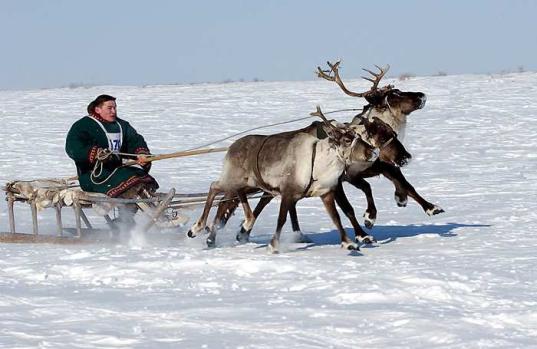 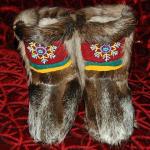 Занятие
Коренные жители занимаются оленеводством, рыболовством, охотой (песцы, морской зверь).Оленеводство—основа хозяйственной деятельности коренных жителей тундры. В России сосредоточено 71% мирового поголовья северных оленей — 2,2 млн. Олень дает жителю Севера все— мясо употребляют в пищу, из шкур изготовляется одежда, обувь, переносные жилища—чумы, яранги. Не менее важен олень как транспортное средство.В северных районах тундры широко распространено ездовое собаководство. Собачьи упряжки надежнее даже некоторых современных видов транспорта. Они не подведут в пургу, когда техника бессильна. Упряжка в 10 — 12 собак ненецких лаек везет нарты с грузом 400 — 500 кг со скоростью 7 — 10 км/ч. За сутки собачья упряжка с грузом проходит 70 — 80 км, а налегке 150 — 200 км. Из собачьих шкур шьют очень теплую одежду и обувь.
Местное население тундры долгое время жило в полном согласии с природой. Коренные жители края веками вырабатывали правила поведения в окружающей природе, меры защиты и сохранения ее богатств. Однако сейчас взаимоотношения человека и природы резко изменились. В последние десятилетия зона тундр подвергается интенсивному хозяйственному освоению; затронуто уже более 50% ее территории.
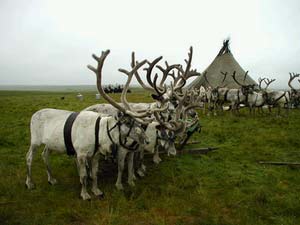 Молодцы!!!
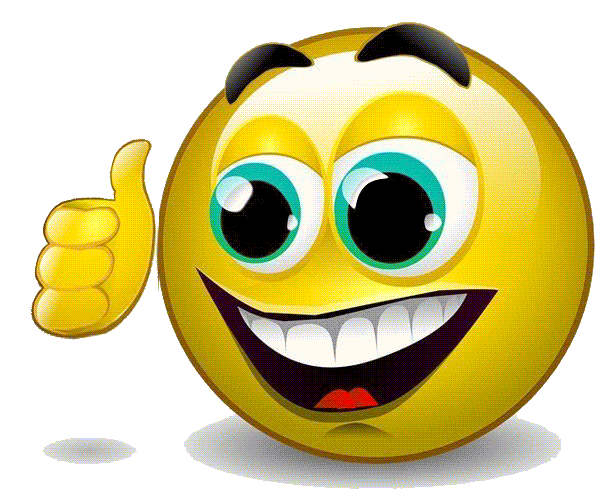